The Resource Exchange
Madeline Huey
PEAK Project 2019-2020
3/6/2020
Established in 1964 to provide Home and Community Based Services Waivers
A community centered board for El Paso, Park and Teller counties
Assist a person in accessing necessary services and supports to meet their needs 
Services at TRE include:
Who is TRE?
Service Coordination
Navigation and Quality
Early Intervention
Baby and Toddler Playgroups
Family Support Services
Break Time
Strategic Partnerships
[Speaker Notes: HCBS – developed as a way to correct “institutionalized bias” of Medicaid funding and allowed people with IDD to live at home or in the community
The “bias” is that individuals could get support services if institutionalized, but if they wanted to return to the community they could not get Medicaid-funded home and community-based services
Community Centered Board
intake, eligibility determination, service plan development, arrangement for services, delivery of services, service and support coordination, monitoring, any safeguards necessary to prevent conflict of interest between case management and direct service provision, and termination and discharge from services

Strategic partnerships refers to the partnership between TRE and Peak Vista’s DDHC (Developmental Disabilities Health Center)]
Assets
Needs
Community organization that is considered an authority on providing services for patients and families with IDD
Strong research department that has conducted community needs-based assessments and evaluations
Connections and partnerships with many people in the IDD community
Not well known outside the IDD community
Desire to improve health care delivery for the IDD community
To improve the health of patients with IDD by supporting and educating providers through - 
A smaller gap between mental and behavioral health care
Enhanced provider knowledge of available resources
Improvements along the transition between pediatric and adult care
GOALS
So, what did we do?
Community Needs-Based Assessment survey
Special attention to provider requests for support
3 Lunch-and-Learn Informational Sessions at Peak Vista
MD, Behavioral Health, PA, NP and support staff were invited to attend
30 minutes
Outcomes – Who attended?
Outcomes – What did they learn?
[Speaker Notes: Overall, most providers found these sessions to be useful, and the Resource Navigation was cited as the “most useful”]
Lessons Learned
Overall, participants rated these sessions as useful (4.3/5)
“Resource Navigation” was the most useful session
Provider demographics varied based on the topic presented
Technology can be a great tool, but sometimes paper and pen is better
Future Directions
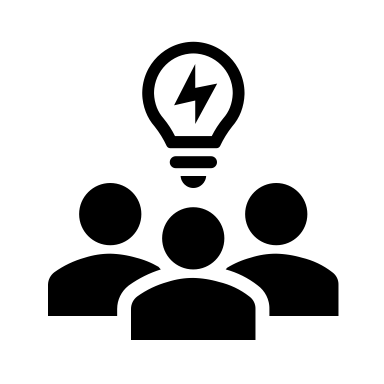 For future L&L Sessions
Focus more on navigation of resources
Address issues with paperwork and waiver services
Possibly add a session focused on appropriate DSM diagnostic codes (ie not using MR as a diagnosis)
Target specific audiences
For TRE’s Health Initiative
Start with one L&L at a clinic that focuses on resource navigation
Follow-up with additional educational resources from TRE
Establish stronger partnerships with primary care clinics if they want to take the collaboration to the next level
Acknowledgements
Special thanks to Dr. Emily Johnson and Brystal Karber – without whom I would not have been able to accomplish anything.
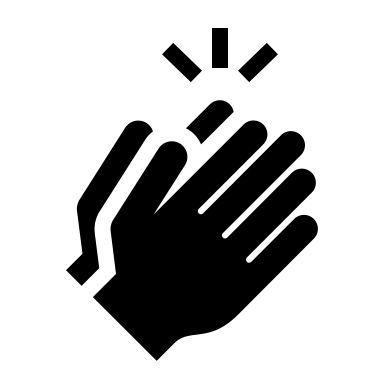